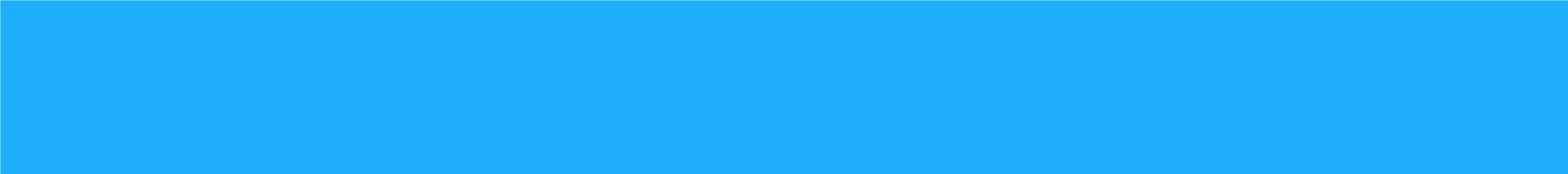 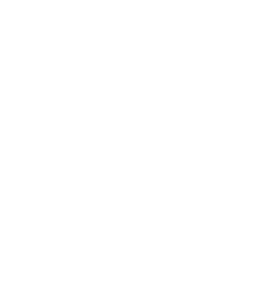 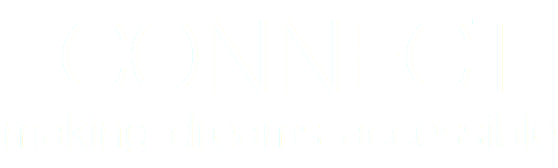 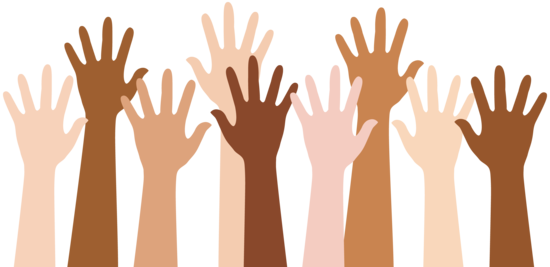 [Speaker Notes: Low income and minority students are underrepresented in competitive fields due to lack of exposure and opportunities. Connect: exposing students to careers that fit their interests. Connect: explaining professions in an approachable manner. Connect: providing access to dozens of affordable opportunities in a range of academic fields. Connect: making dreams accessible!


Photo Credit:  Liz Aragon on Wed, 05/30/2012 - 22:09
http://sweetclipart.com/multisite/sweetclipart/files/hands_raised_0.png]